Классный час: «Мы - Россияне!»
Посвящается:20-летию Конституции Российской Федерации
Цель проведения классного часа:
- Ознакомить С Конституцией РФ, с историей её возникновения и изменения. Способствовать осознанию того, что Конституция РФ является основным законом нашей страны. Воспитание уважительного отношения к закону. Развитие познавательного интереса к истории нашего государства.
Что такое Конституция Российской Федерации?
Это  основной закон государства, который  определяет его общественное и государственное устройство. Конституция закрепляет идеологические, политические и юридические особенности государства. Данный документ имеет высшую юридическую силу, поэтому все законы России должны соответствовать ему.
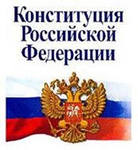 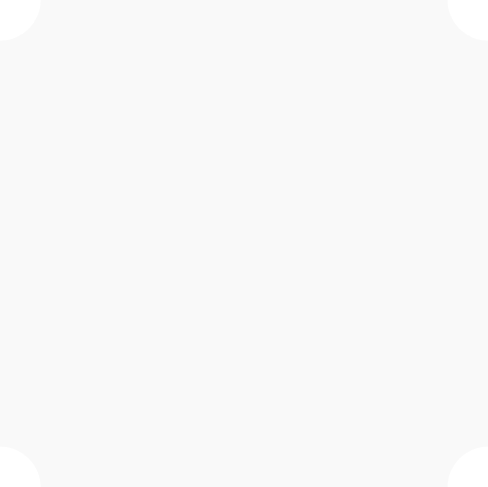 12 декабря 1993 года была принята Конституция 
Российской Федерации
Почему возникла Конституция?Конституция возникла от того, что общество всегда стремилось в процессе государственного и общественного развития к правопорядку и регулировании государственной власти. Конституция демократического государства устанавливает основные права и свобода человека и гражданина. Законодательство и деятельность правительства должны функционировать в рамках Конституции.
История Конституции
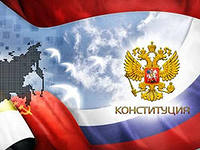 Впервые о Конституции в России заговорили в начале XIX века. В 1809 г. граф М.М. Сперанский в проекте «План государственного преобразования» попытался закрепить конституционную монархию.
В 1821-1825 году декабрист Муравьёв Н.М. разработал проект устройства Русского Государства. В котором предполагалось установить конституционную монархию, равенство всех граждан перед законом, свободу слова, печати, вероисповеданий.
Программа конституционных преобразований была разработана и царем-реформатором Александром II, но его идее не суждено было осуществиться. 1 марта 1881 года Царь-Освободитель был убит
Манифест от 6 августа 1905 года стал первым шагом на пути к конституционной монархии. Он учреждал Государственную думу и провозглашал избирательные права российских подданных. Манифест от 17 октября 1905 года провозглашал неотъемлемые гражданские права: неприкосновенность личности, свободу совести, слова, собраний. Акты 1905-1906 годов фактически учреждали в России конституционный строй. Но плавного перехода от абсолютной монархии к конституционной монархии не получилось.
В истории Российской Федерации насчитывается пять Конституционных проектов: 1918г    1936г.     1993г.      1924г.    1977г.
Конституция РСФСР 10 июля 1918г.
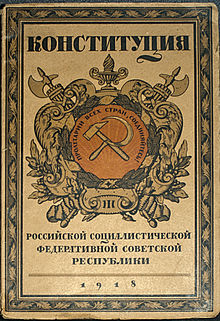 Закрепляла диктатуру пролетариата. Верховным носителем власти стало все рабочее население страны, объединенное в городских и сельских Советах. 
Равные права граждан признавались независимо от расовой и национальной принадлежности.
31 января 1924г. Была принята Конституция Советского Союза
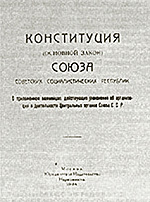 Ее появление связано с новыми событиями в истории нашего государства. Это объединение Российской Советской  Федеративной  Социалистической  Республики с  другими независимыми республиками в Союз Советских Социалистических Республик. Она носила открыто классовый характер, включены положения, определяющие статус и полномочия Федерации.
5 декабря 1936г. Была принята Конституция СССР
В 1936 году появилась Конституция СССР. Причины ее появления- вступление страны в новый этап своего развития, который ознаменовал собой построение основ социализма, полную ликвидацию эксплуататорских классов, что  привело к значительному  расширению  социалистической демократии, закреплены равноправия граждан, введены главы об основных  правах и обязанностях граждан, закреплено право на труд.
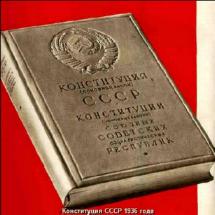 7 октября 1977 была принята Конституция СССР. (Брежневская Конституция)
Её появление ознаменовало, что общество вступило в этап «развитого социализма»; т.е.  советское государство из  государства «диктатуры пролетариата» превращается в  общенародное  государство. Утвержден принцип равенства граждан перед законом независимо от  происхождения, социального и  имущественного положения, образования и языка, отношение к религии. Установлено  что РСФСР является суверенным государством.
12 декабря 1993г. Была принята Конституция РФ
Весной 1993года,по инициативе Бориса Николаевича Ельцина, был разработан проект  Конституции РФ, но тогда Верховный Совет РФ и Съезд народных депутатов не позволил принять данный проект.12 декабря 1993 году состоялся всенародный референдум, и была принята новая Конституция. Она ориентирована на общепринятые принципы и нормы  международного права, провозглашённые в ней права и  свободы человека и гражданина   полностью соответствуют системе  прав и свобод, определенных Всеобщей декларации прав человека.
Государственные символы России
Государственный флаг Российской Федерации является официальным государственным символом.
Утверждён Указом Президента Российской Федерации № 2126 от 11 декабря 1993 года «О Государственном флаге Российской Федерации». Представляет собой прямоугольное полотнище из трёх равновеликих горизонтальных полос: верхней — белого, средней — синего и нижней — красного цвета.
Цветам российского флага приписывается множество символических значений, однако не существует официального толкования цветов Государственного флага Российской Федерации.
Флаг
Белый цвет символизирует благородство и откровенность;
  Синий цвет — верность, честность, безупречность и целомудрие;
  Красный цвет — мужество, смелость, великодушие и любовь.
Герб Российской Федерации
Двуглавый орёл был и остаётся символом власти, верховенства, силы, мудрости.
На Российском гербе короны можно трактовать как символы трёх ветвей власти -исполнительной, законодательной и судебной. Скипетр символизирует на гербе защиту суверенитета. Держава – знак самодержавной власти. Всадник, поражающий змея-это символ борьбы добра со злом, защиты Отечества.
Гимн Российской Федерации
Впервые потребность в Гимне возникла при Петре I . Появился Преображенский Марш. Он исполнялся на праздниках в честь побед русского оружия, во время торжественных событий.
Первый официальный Государственный Гимн появился в годы правления Императора Александра I и назывался "Молитва Русских".
В 1833 году в честь празднования Рождества и годовщины от французов прозвучал гимн "Боже, царя храни!" , который просуществовал до 1917г.
В 1917 г. В. И. Ленин предложил использовать "Интернационал"
В 1944 г. в ночь на 1 января прозвучал новый гимн СССР Глинки "Патриотическая песнь"
После выборов президента в 2000 г. депутаты приняли решение утвердить гимн России на слова С. Михалкова и музыка А.  Александрова.
Основные положения Конституции:
Статья 1. Конституции гласит: «Российская Федерация - Россия есть демократическое федеративное правовое государство с республиканской формой правления». Основную часть населения составляет русское население, но тем не менее Россия является многонациональной страной, которая включает в себя более 100 народностей.
Мы многонациональный народ!В статье 19 говорится: «Государство гарантирует равенство прав и свобод человека и гражданина независимо от пола, расы, национальности, языка, происхождения, имущественного и должностного положения, места жительства, отношения к религии, убеждений, принадлежности к общественным объединениям, а также других обстоятельств. Запрещаются любые формы ограничения прав граждан по признакам социальной, расовой, национальной, языковой или религиозной принадлежности».
Национальные ценности России:
справедливость, понимаемая как политическое равноправие, как честность судов, ответственность руководителей; реализуемая как социальные гарантии; требующая преодоления бедности и коррупции; добивающаяся достойного места для каждого человека в обществе и для всей российской нации в системе международных отношений;
свобода, понимаемая как личная, индивидуальная свобода;
свобода слова, мировоззрения и вероисповедания;
свобода выбора места жительства и рода занятий;
свобода предпринимательства;
единство разнообразных культур всех народов России;
жизнь человека, его благосостояние и достоинство;
семейные традиции, любовь и верность, забота о младших и старших; патриотизм, понимаемый как любовь к России, ответственность за судьбу страны, глубокая привязанность к родному краю, к нашей великой культуре;
неприятие антиобщественного поведения.
Группы прав человека:  Личные        Политические         Экономические       Духовные                  Гражданские         Юридические           Социальные
Права и обязанности гражданина:
Основные права и свободы человека неотчуждаемы и принадлежат каждому от рождения.
Все равны перед законом и судом. 
Государство гарантирует равенство прав и свобод человека и гражданина независимо от пола, расы, национальности, языка, происхождения, имущественного и должностного положения, места жительства, отношения к религии, убеждений, принадлежности к общественным объединениям, а также других обстоятельств.
Никто не должен подвергаться пыткам, насилию, другому жестокому или унижающему человеческое достоинство обращению или наказанию.
Каждый имеет право на неприкосновенность частной жизни;
Сбор, хранение, использование и распространение информации о частной жизни лица без его согласия не допускаются. 
Каждому гарантируется свобода мысли и слова. 
Граждане Р Ф имеют право собираться мирно без оружия, проводить собрания, митинги и демонстрации, шествия.
Право частной собственности охраняется законом. 
Труд свободен. Принудительный труд запрещен.
Забота о детях, их воспитание - равное право и обязанность родителей.
Каждый имеет право на жилище, охрану здоровья и медицинскую помощь.
Имеет право на благоприятную окружающую среду и на достоверную информацию о положении страны.
Защита Отечества является долгом и обязанностью гражданина Российской Федерации.
Вопросы для класса:
Как называется наша Родина?
Как называют людей, живущих в России?
Столица нашей Родины?
Действующий президент?
Когда была принята Конституция?
Сколько было Конституций в России?
Назовите символы Российской Федерации?
Что из себя представляет Российский герб?.
Опишите флаг?
Что вы знаете о гимне?
Группы прав человека?
Спасибо за внимание!